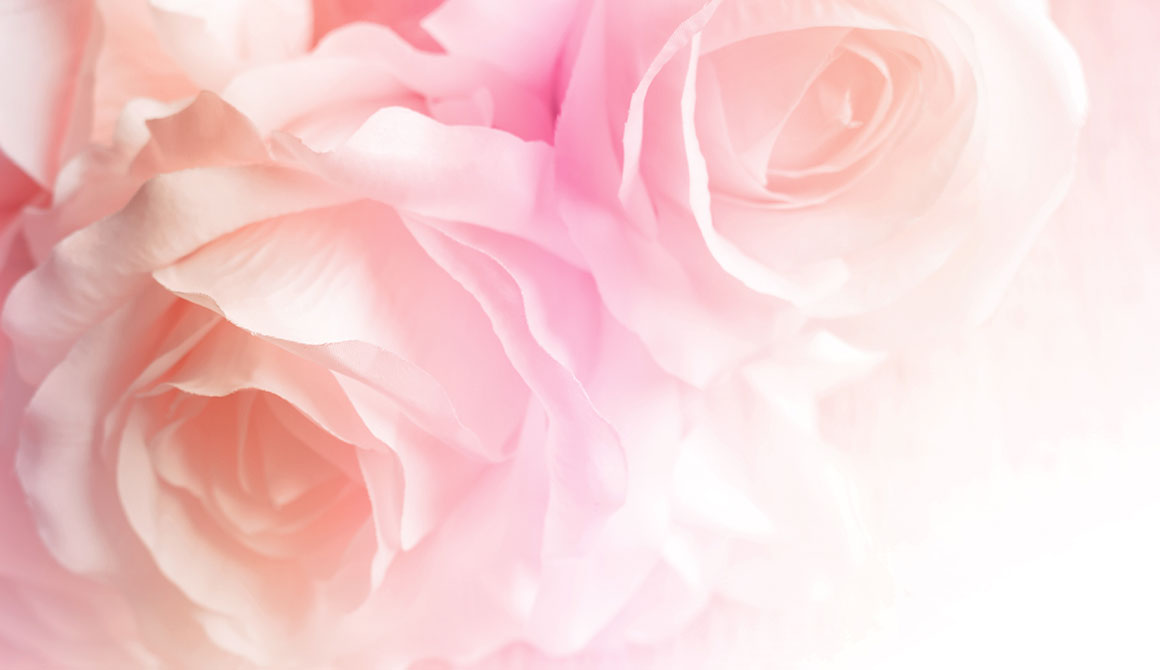 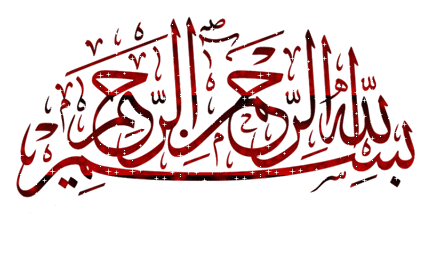 Prof. Dr. Ghada Fahmy Helaly
Prof. Dr. Ghada Fahmy Helaly
Prof. Dr. Ghada Fahmy Helaly
ENTEROVIRUSES
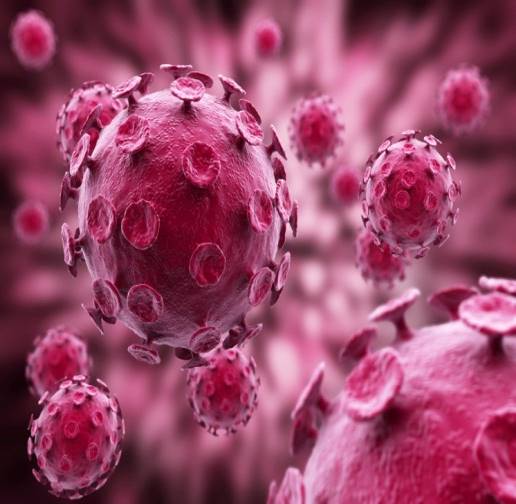 PNS Module
By: 
Prof. Dr. Ghada Fahmy Helaly
Microbiology Department
Faculty of Medicine
Mu’tah University
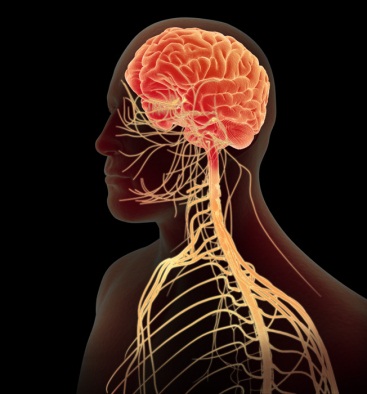 Family:  Picornaviridae .
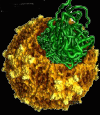 Characteristics: 
Small, 20-30 nm, icosahedral  particles.
Non-enveloped.
The viral genome is ss-RNA,  with positive polarity.
They replicate in the cytoplasm .
Classification:  nine genera, only five cause human diseases. Enteroviruses , rhinoviruses, hepatovirus (hepatitis A virus), kobuviruses and parechoviruses.
General characteristics of Enteroviruses:
Transmission : by fecal oral rout.
Replicate mainly in the gut.
Stable in acid pH.
SS. naked RNA virus with icosahedral symmetry.
Neurological and non-neurological diseases.
They are divided into five  groups:
Polioviruses.
 Coxsackie A viruses.
Coxsackie B viruses .
Echoviruses .
Others , Enteroviruses types 68 – 71.
Poliovirus:
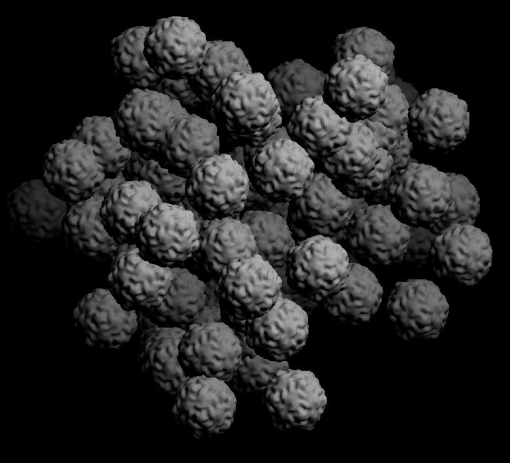 Important Properties:
Host range: ??
Fecal-oral route.
Naked , single-stranded, positive-polarity RNA. 
Three serotypes: 
            Type 1  most virulent 
            Vaccines are “trivalent”
Prof. Dr. Ghada Fahmy Helaly
Pathogenesis:
The virus replicates in the pharynx and GIT.
In throat and stools before the onset of illness. No permanent carrier.
Quarantine??
  It can spread blood  CNS. 
  Most infections are asymptomatic or very mild aseptic meningitis.
Paralysis is the result of death of the motor neurons, especially anterior horn cells in the spinal cord.
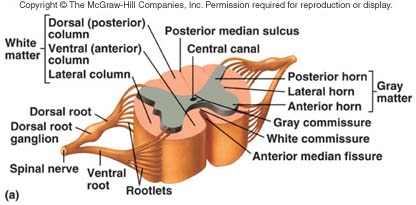 Prof. Dr. Ghada Fahmy Helaly
Replicative cycle:
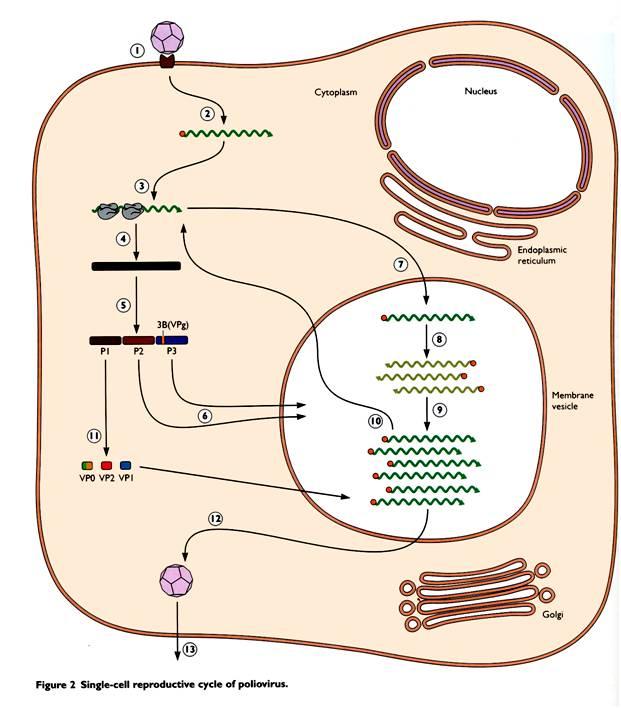 Prof. Dr. Ghada Fahmy Helaly
Clinical features:
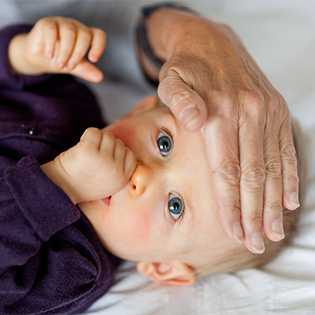 IP 10-14 days.
Clinically, four forms:
Asymptomatic infection.
Abortive polio .
Aseptic meningitis.
Paralytic polio: flaccid paralysis , irreversible.
Postpolio syndrome.
Laboratory diagnosis:
Isolated from throat, stool, and CSF .
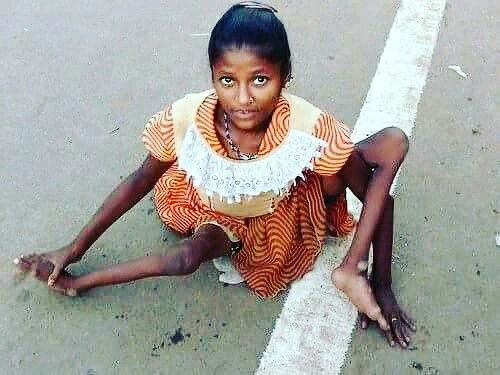 Treatment:
No antiviral therapy.
Prevention:
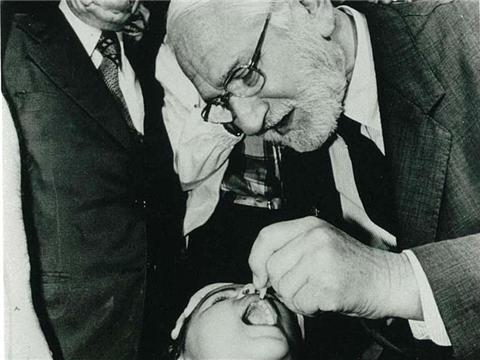 live attenuated vaccine( Sabin vaccine) Oral vaccine: (OPV)
Three polioviruses as attenuated strains.
Advantages: ??
Disadvantages:??
2. Inactivated( killed) vaccine(Salk vaccine): (IPV)
Three polioviruses.
Given by injections.
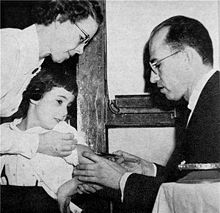 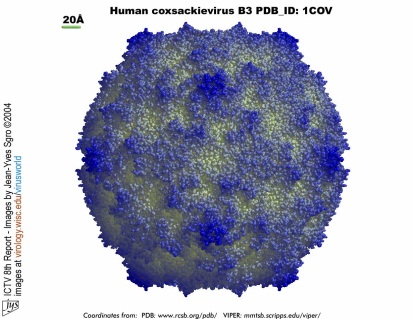 Coxackie viruses:
Characteristics:
- Naked neucleocapsid, SS, positive polarity RNA. 
- Group A (24 serotypes) and B (6 serotypes) viruses.
- Feal-oral route
A skin and m.m. 
B heart, liver, pancreas.
- Both A and B: Febrile rash.
                       URT infection.
                       Aseptic Meningitis.
Prof. Dr. Ghada Fahmy Helaly
Coxsackie A viruses specific diseases:
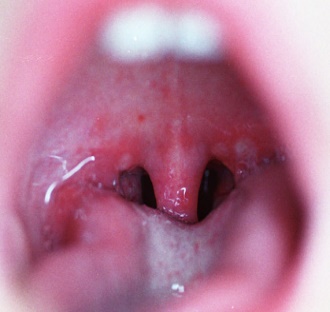 Herpangina:
Hand, foot and mouth disease:
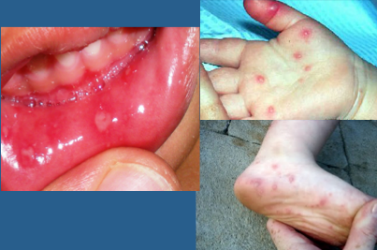 Coxsackie B viruses specific diseases:
Pleurodynia (Bornholm disease).
Peri & myocarditis.
Juvenile diabetes/ pancreatitis .
Laboratory diagnosis:
Isolating the virus 
 Rise in titer of neutralizing antibodies.
 A rapid PCR-based test
Prof. Dr. Ghada Fahmy Helaly
Echoviruses:
ECHO is: enteric cytopathic human orphan. 
More than 30 serotypes. 
Fecal–oral route. 
Aseptic meningitis, …….
Diagnosis: Isolation of the virus in cell culture.
Prof. Dr. Ghada Fahmy Helaly
Other Enteroviruses
Acute hemorrhagic conjunctivitis.
Enterovirus 70:
Enterovirus 71
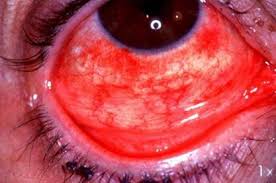 Meningitis, encephalitis, and paralysis.
Hand-foot-and-mouth disease and herpangina.
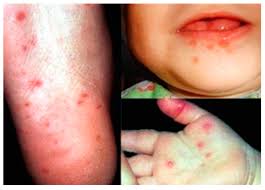 Enterovirus 68:
Respiratory illness, mild to severe---pneumonia, respiratory failure.
Acute flaccid polio-like paralysis in children. 
Diagnosis: real-time PCR.
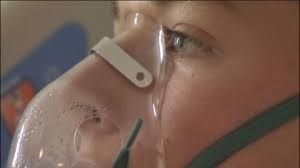 Prof. Dr. Ghada Fahmy Helaly
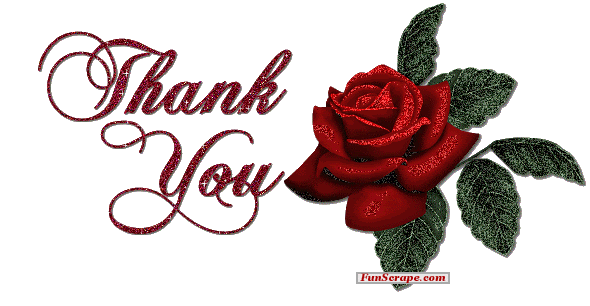 Prof. Dr. Ghada Fahmy Helaly